USTAVOBRANITELJSKI REŽIM (1842-1858)
Prva vlada kneza Mihaila Obrenovića kratkotrajna ali burna (1839-1842) zbog sukoba između ustavobranitelja i pristalica kneza Miloša.
Ustavobranitelji su ,nezadovoljni autokratijom, zbacili Mihaila 
sa vlasti Vučićevom bunom 1842, proterali iz Srbije a za novog kneza izabrali Karađorđevog mlađeg sina-Aleksandra.
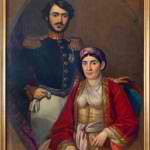 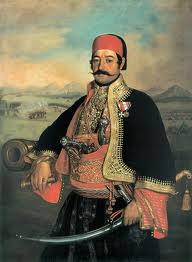 Toma Vučić Perišić-Vučićeva buna 1842.
Mihailo sa majkom
kneginjom Ljubicom
Vladavina kneza Aleksandra Karađorđevića (1842-1858) se zove ustavobraniteljski režim jer su ustavobranitelji = Državni savet, držali svu vlast u svojim rukama.
Bez ruske  podrške, ograničen Državnim savetom knez Aleksandar je bio nemoćan vladar.
Pod vladavinom ustavobranitelja Srbija je dobila ustanove moderne države.
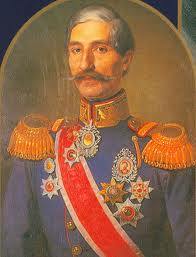 -Prvo je stvoren državni aparat, zatim su usvojeni važni zakoni i osnovane ustanove od nacionalnog značaja u oblasti prosvete i kulture.
Aleksandar Karađorđević
Ustavobranitelji su insistirali na 3 elementa budućeg razvoja Srbije:
1.)poštovanje zakona;  2.) sloboda trgovine; 3.)sistematsko obrazovanje i prosvećivanje naroda;

U potpunosti primenili Turski ustav (iz 1838), osnovali sudove;

1844.usvojen je srpski ,,Građanski zakonik“ Jovana Hadžića, najznačajnije pravno delo ustavobraniteljskog režima
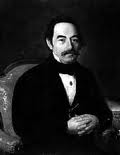 Jovan Hadžić
Препород у просвети и култури:
Носилац културног препорода Вук Стефановић Караџић.
Због великог броја противника Вуков праопис у Србији је увео тек кнез Михаило 1868.
Лицеј у Крагујевцу (1837), од 1841. у Београду (Београд постаје престоница)
Војна школа,  Војна академија 
Друштво српске словесности (1842), оснивач Јован Стерија Поповић
Народни музеј 
Народна библиотека 
Књажеско-сербски театар у Крагујевцу
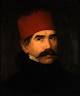 Najistaknutiji ustavobranitelj i prvi veliki srpski državnik u 19. veku  bio je  ILIJA GARAŠANIN ,1844. sastavio prvi, državni spoljnopolitički  i  nacionalni  progam Srbije: ,,NAČERTANIJE“(nacrt) ;
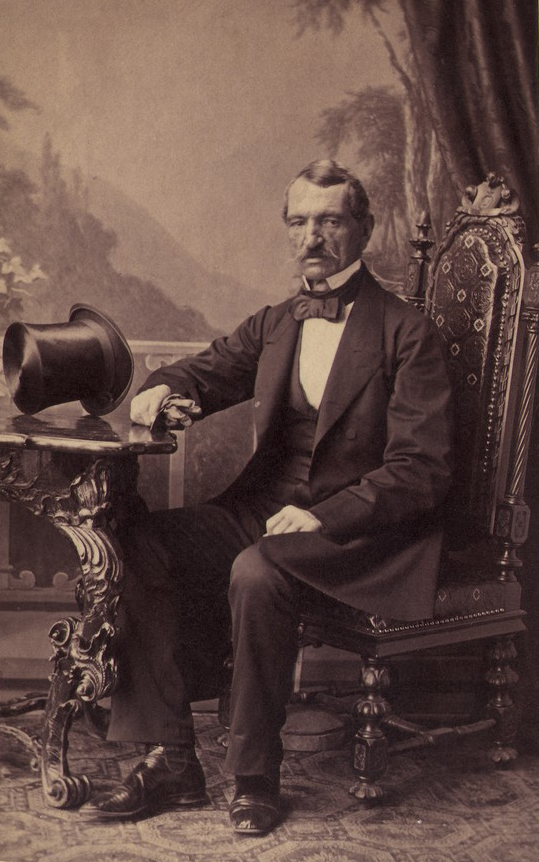 U kojem se zalagao da se kneževina Srbija proširi i priljubi sve srpske krajeve. Prva faza ujedinjenja trebalo je da bude ujedinjenje sa BiH i Starom Srbijom ( KiM, Raška oblast i Severna Makedonija) i Crnom Gorom.
1850. Ilija Garašanin satavio i Policijski zakonik –ministar Unutrašnjih poslova
1848.Konstantin Nikolajević sastavio  Srpske sjedinjene države.Šest decenija ranije zamislio buduću Kraljevinu  Jugoslaviju (1918).
Ilija Garašanin
-Na Načertaniju se zasnivala spoljna politika Srbije sve do Prvog svetskog rata.
-Zbog osnivanja prosvetnih i kulturnih ustanova i za propagandni rad morao se povećati porez što je izazvalo ekonomsku krizu, ustavobranitelji su za to optužili kneza
- To je iskoristio knez Miloš Obrenović da preko svojih pristalica ,liberala, predvođenih kapetanom Mišom Anastasijevićem na Svetoandrejskoj skupštini 1858. zbacili sa vlasti kneza Aleksandra i vratili na vlast kneza Miloša da politikom čvrste ruke uvede red u politici i ekonomiji! 
-Knez Aleksandar je sa Persidom imao 10-oro dece, budući kralj Petar I je njihov sin
Dušica
Maksimović